РОСТЕХНАДЗОР
Центральное Управление
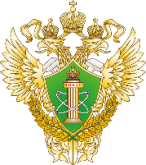 Строенков Андрей Николаевич
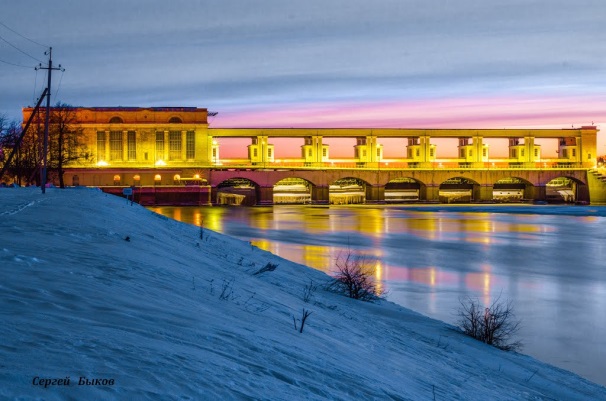 Основные итоги работы в 2019 году и работы 2020 контрольно-надзорной деятельности
государственного энергетического надзора
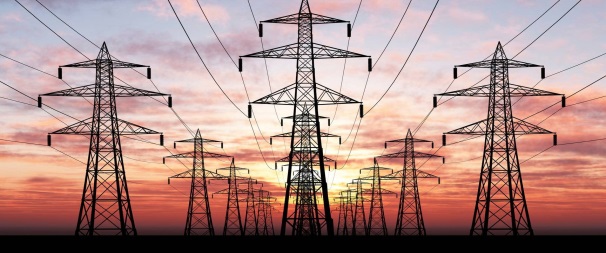 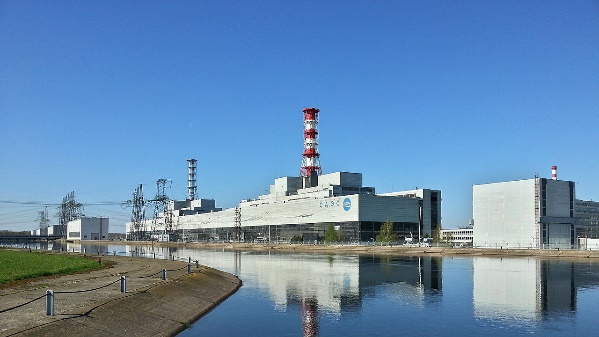 28 апреля 2021 года
г. Тверь
1
РОСТЕХНАДЗОР
Центральное Управление
Общее количество поднадзорных объектов по направлению государственного энергетического надзора
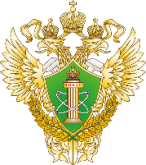 Всего - 27141  поднадзорных организаций (по месту регистрации юридического лица), из них на территории:
1. Московской области -  5573 
2. Владимирской области - 4805
3. Ивановской области - 2173
4. Костромской области - 6385. Тверской области - 12058 6. Ярославской области - 1894
2
РОСТЕХНАДЗОР
Центральное Управление
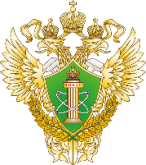 Количества выявляемых нарушений
3
РОСТЕХНАДЗОР
Центральное Управление
Основные нарушения, выявленные при подготовке к работе в осенне-зимний период:
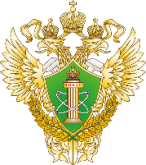 Основные нарушения, выявленные при подготовке субъектов электроэнергетике к работе в осенне-зимний период:
- не проведены комплексные обследования с оценкой прочности, устойчивости, эксплуатационной надежности зданий и сооружений, находящихся в эксплуатации более 25 лет;
- не произведена расчистка просек воздушных линий электропередачи от древесно-кустарниковой растительности;
- в неисправном состоянии содержится маслонаполненное оборудование;
- не проводятся профилактические испытания оборудования в установленные сроки;
- отставание от графика выполнения капитального ремонта.
Основные нарушения выявленные при подготовке предприятий в сфере теплоснабжения к работе в осенне-зимний период:
не проводятся в установленные сроки режимно-наладочные испытания котлов в котельных;
 неукомплектованность организаций соответствующим по квалификации теплотехническим и электротехническим персоналом;
 не проводится техническое диагностирование оборудования, отработавшего свой нормативный срок;
 не проводится техническое освидетельствование зданий котельных;
 не выполняется план мероприятий по подготовке к отопительному периоду;
 не проводятся капитальные ремонты зданий, строений и оборудования;
не соблюдается требуемая категорийность электроснабжения  котельных.
4
РОСТЕХНАДЗОР
Центральное Управление
Оценка готовности муниципальных образований Центрального управления к осенне-зимнему периоду   2020 – 2021 гг.
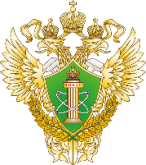 5
Анализ аварийности и травматизма в Тверской области на период с 2016 по 2020 гг.
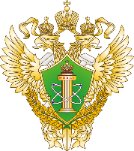 РОСТЕХНАДЗОР
Центральное Управление
6
Проверка знаний требований охраны труда и других нормативных документов
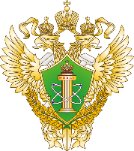 РОСТЕХНАДЗОР
Центральное Управление
Постановление Правительства Российской Федерации от 3 апреля 2020 г. N 440 «О продлении действия разрешений и иных особенностях разрешительной деятельности в 2020 году»
Приложение № 8:
П.4. Проведение проверки знания требований охраны труда и других требований безопасности, предъявляемых к организации и выполнению работ в электроустановках, проверки знания требований по безопасному ведению работ на объектах теплоснабжения до 1 июля 2021 г. не требуется.
Проверка знания требований охраны труда и других требований безопасности, предъявляемых к организации и выполнению работ в электроустановках, проверка знания требований по безопасному ведению работ на объектах теплоснабжения могут быть проведены:
в комиссиях, формируемых Федеральной службой по экологическому, технологическому и атомному надзору и ее территориальными органами, - в случае обращения юридического лица или индивидуального предпринимателя с соответствующим заявлением;
в комиссиях организаций - в случаях, предусмотренных локальными нормативными актами таких организаций.
7
РОСТЕХНАДЗОР
Центральное Управление
Строенков Андрей Николаевич
Отдел государственного энергетического надзора по Тверской области
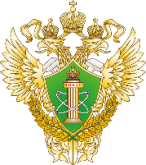 СПАСИБО ЗА ВНИМАНИЕ!
8
Слайд 8